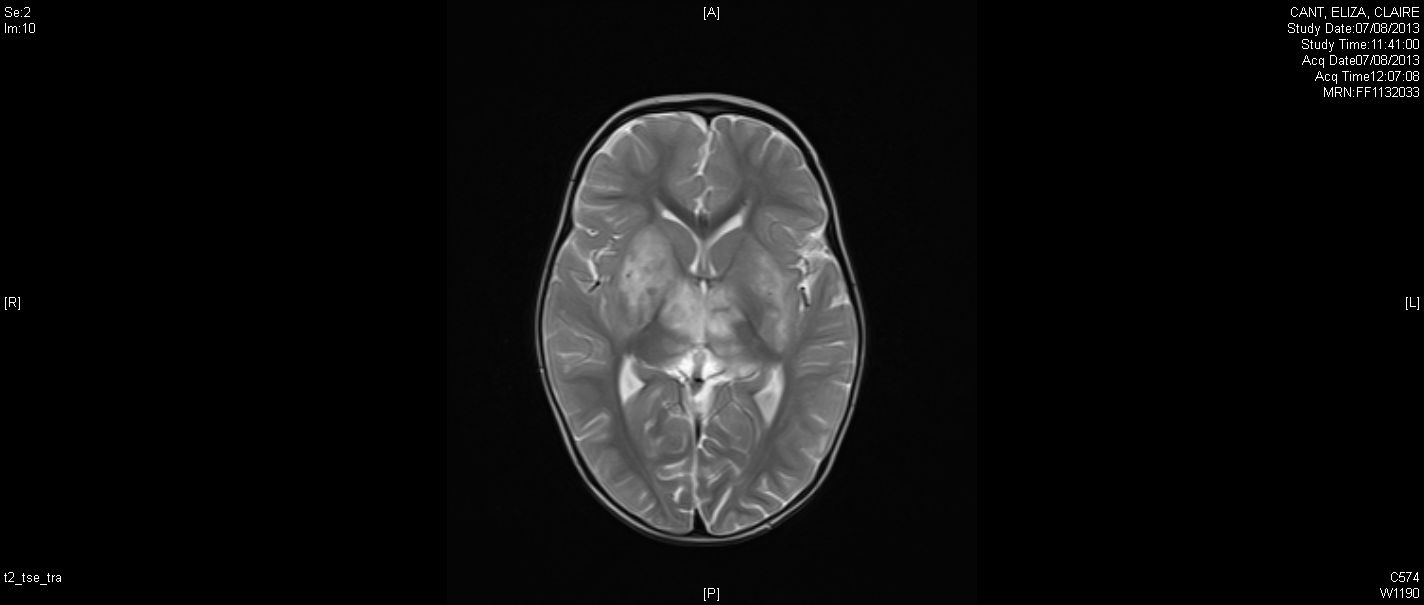 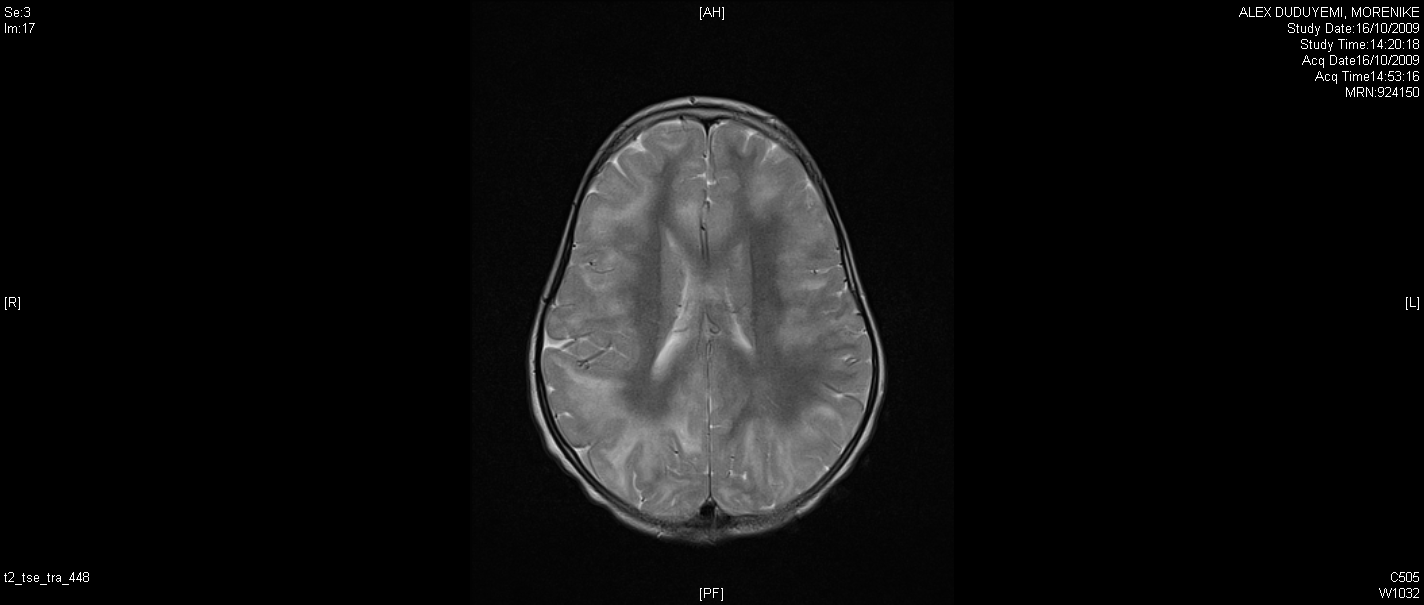 A
C
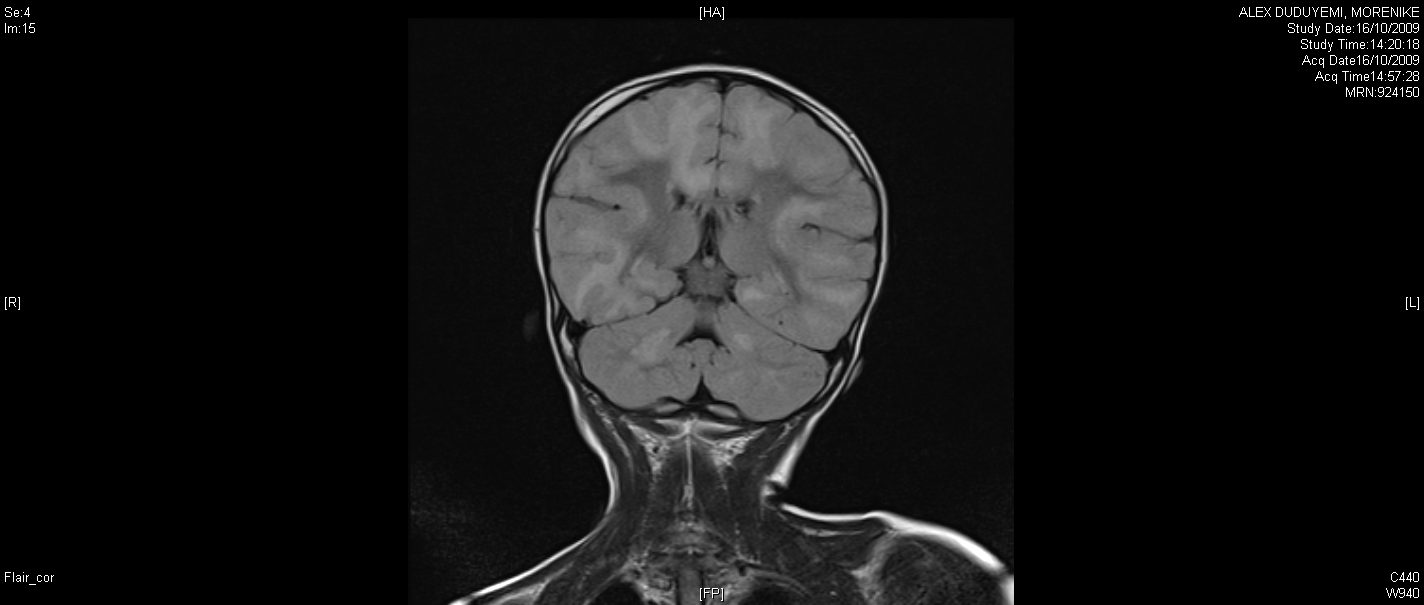 B
E
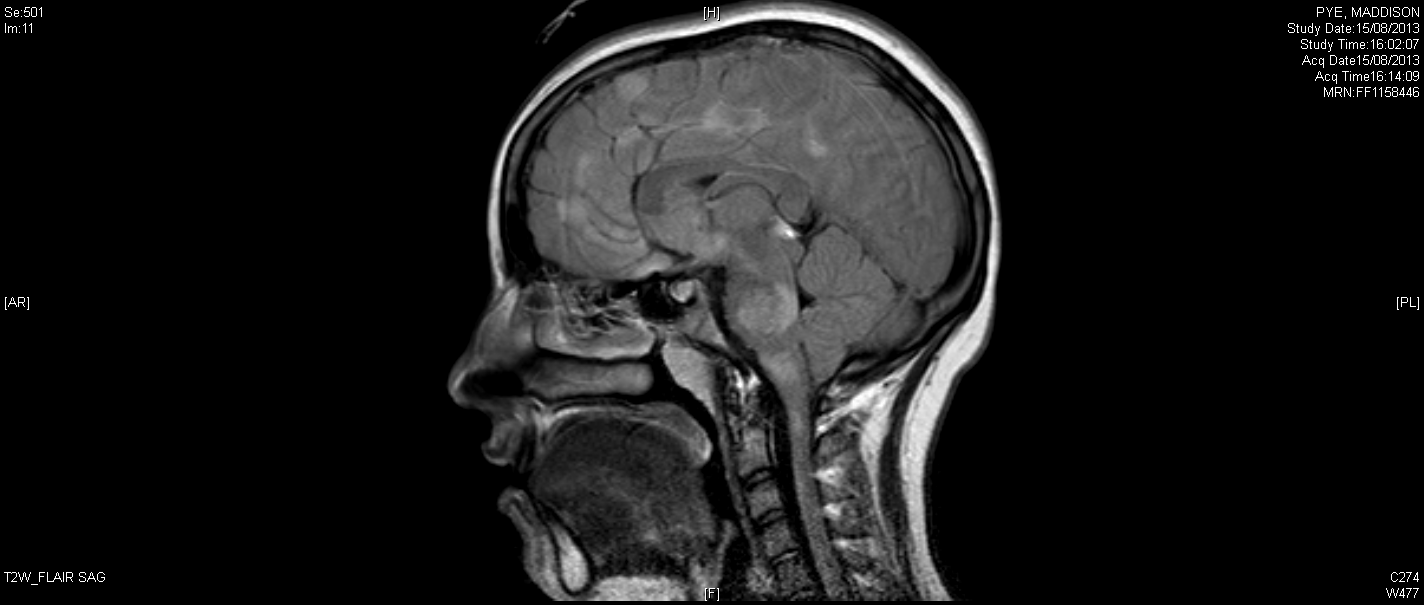 D
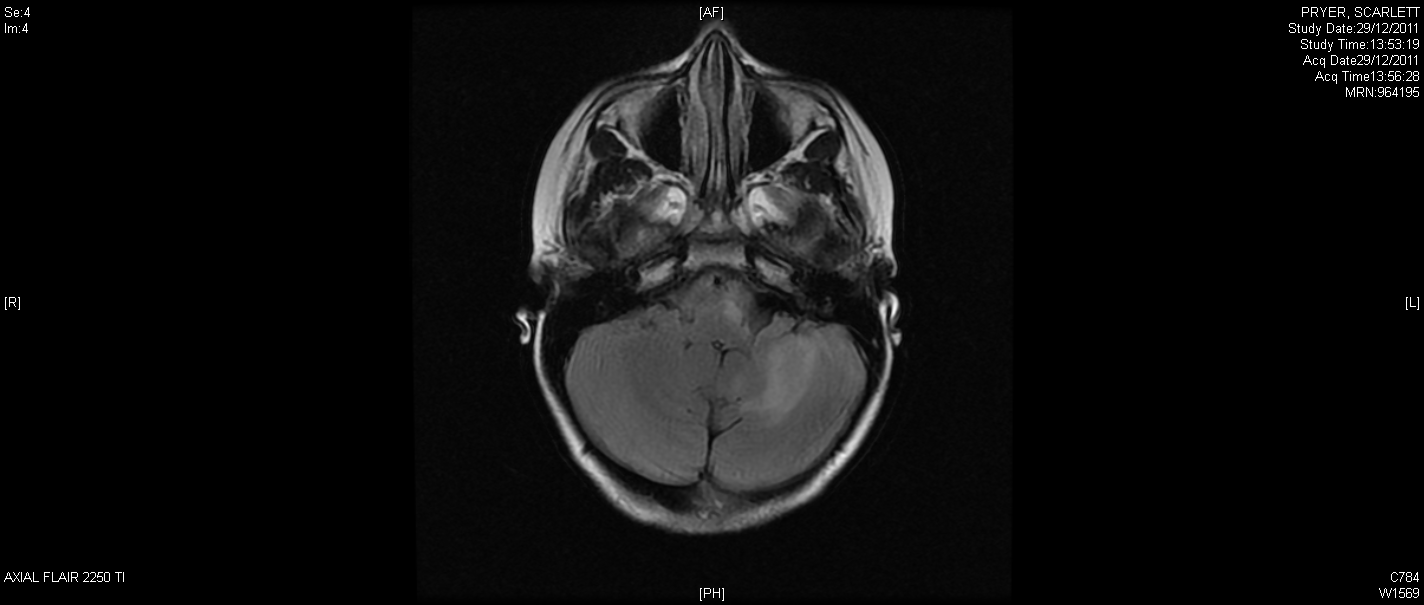 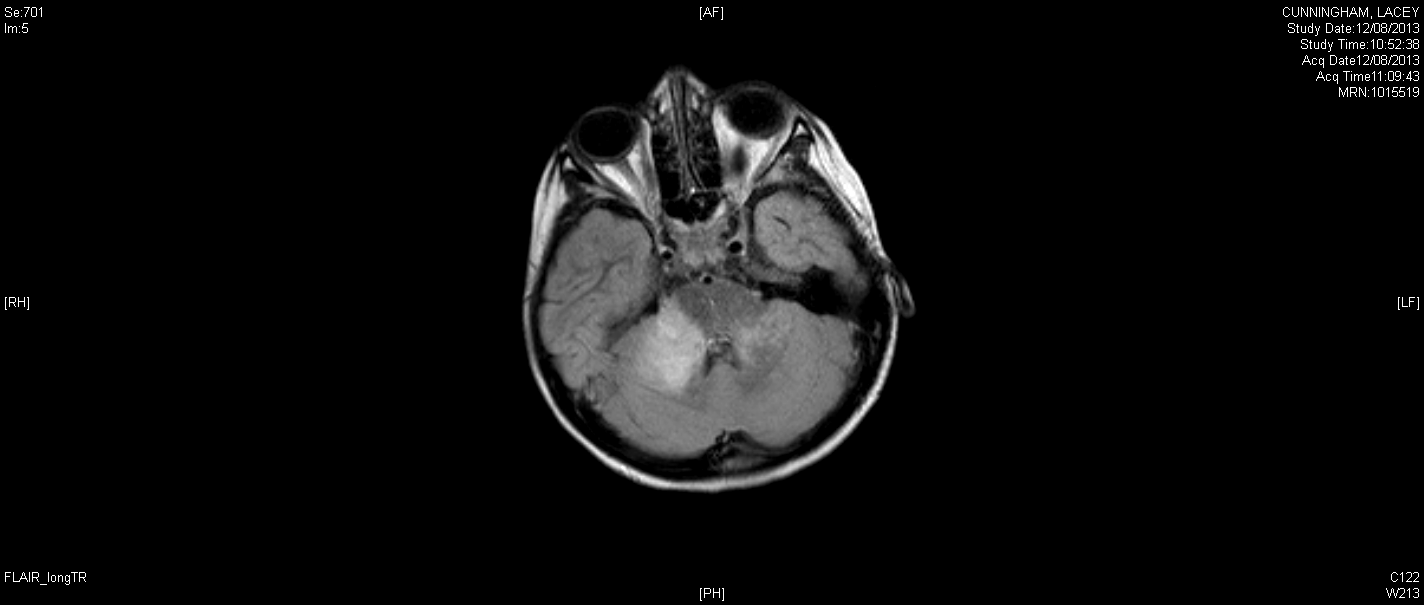 F
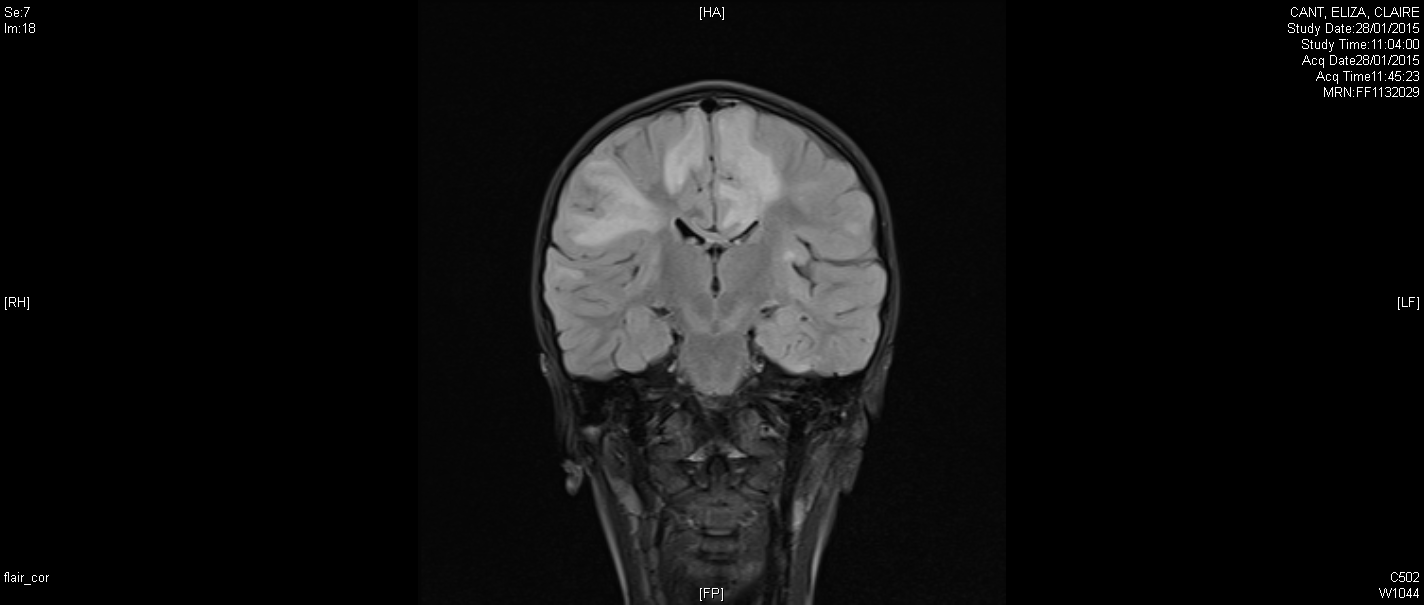 G
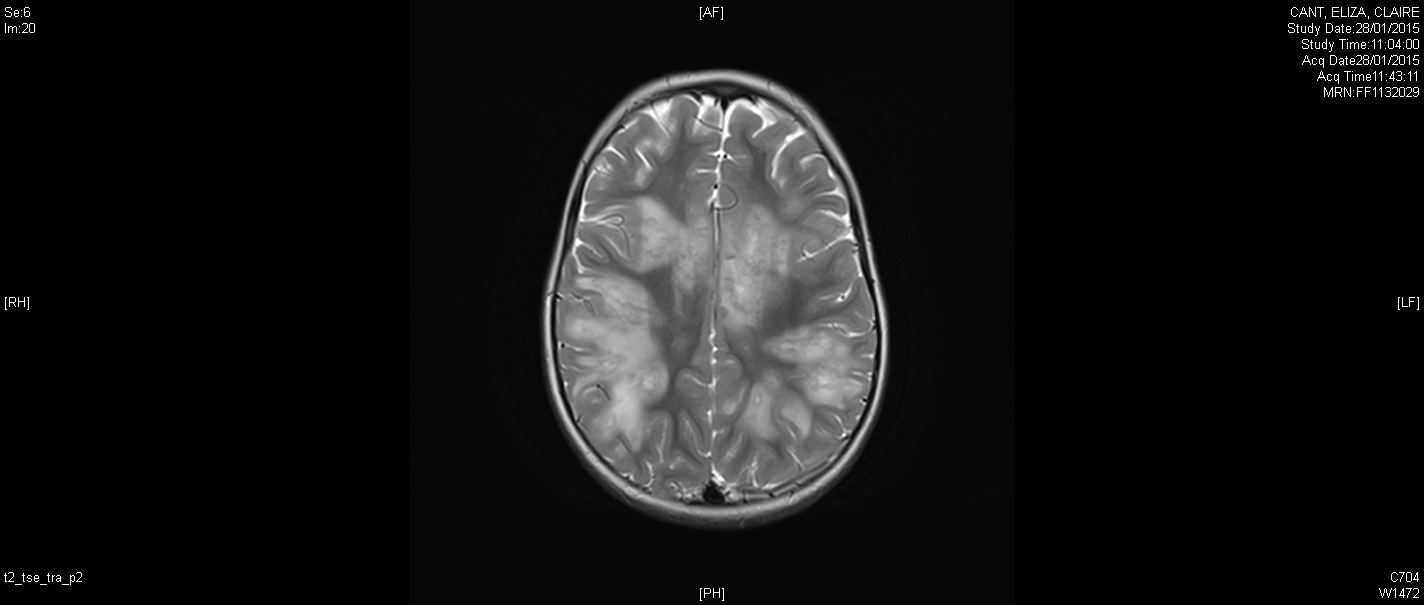 H
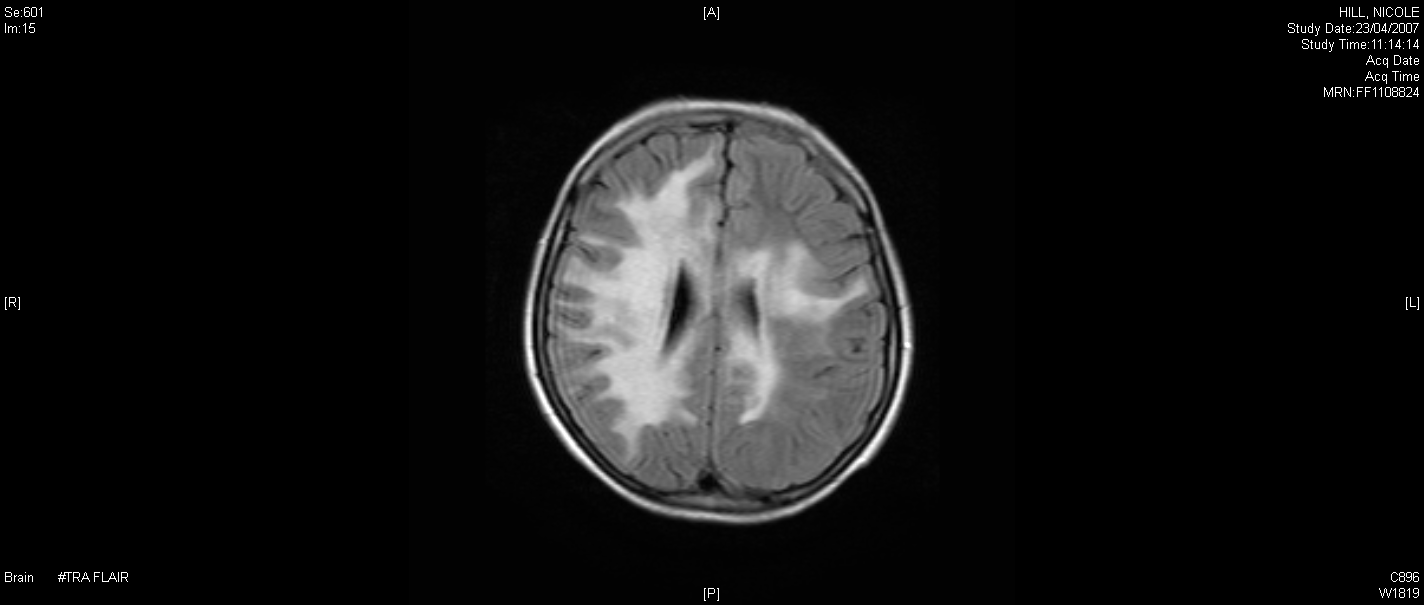 I
First (or subsequent) episode of central nervous system demyelination
Diagnose Multiple Sclerosis if McDonald criteria are met
MRI brain and spinal cord
Typical of “adult” multiple sclerosis
NO
Diagnose AQP4-Ab associated disease (NMOSD with AQP4-Abs)
Check AQP-4 antibody
YES
Features of NMOSD
Diagnose MOG-Ab associated disease
Check MOG antibody
YES
Features of ADEM
YES
MONITOR
Antibody negative relapsing demyelinating syndrome
Consider alternative diagnoses
RELAPSE
+ve
NO
-ve
-ve
+ve
NO
[Speaker Notes: We proposed a diagnostic algorithm applicable to any episode of CNS demyelination, which leads to four main RDS: MS, NMOSD with APQ4-Abs, MOG-Abs associated disease, and Abs-negative RDS.
 
The first recommended diagnostic test is brain and spinal cord MRI. If MRI features considered to be typical of adult MS are seen, then the MS diagnostic criteria should be applied. 
 
In children whose MRI is not typical of MS, then clinical and radiological features suggestive of NMOSD should be looked for, and if present, then AQP4-Ab testing is recommended. In particular, this test is advised in children presenting with an area postrema syndrome, MRI abnormalities localized to the brainstem and hypothalamus, and destructive lesions at follow-up. If AQP4-Abs are negative, then MOG-Abs should be tested. 
 
In children whose MRI is not typical of MS and NMOSD, but the clinical and radiological presentation has features of ADEM, MOG-Ab testing is recommended. In particular, this test is advised in children who show a lesion in the cerebellar peduncle.    
 
Consideration of alternative diagnoses and monitoring are recommended in Abs-negative RDS, who are the minority of RDS cases.]